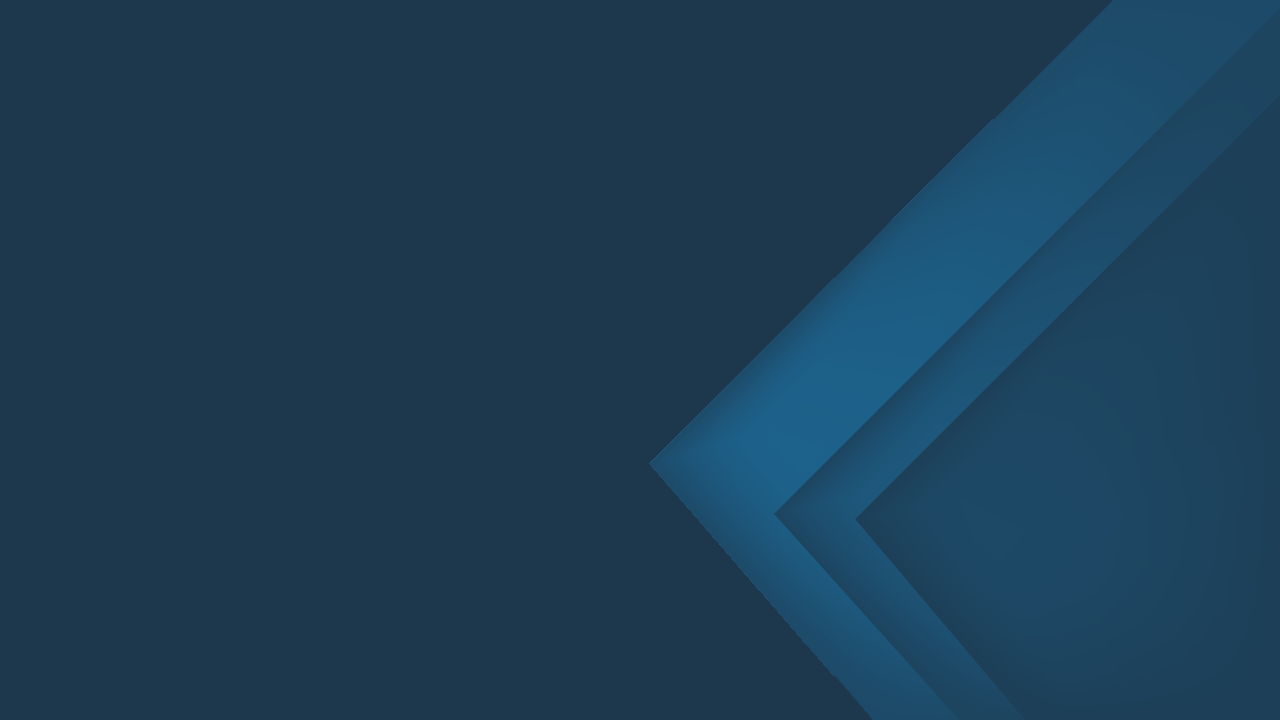 BUREAU OF JUSTICE ASSISTANCE
Body Worn Camera  National Meeting 2019
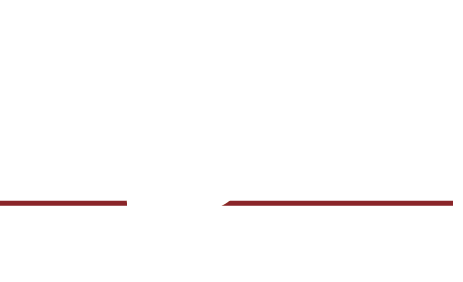 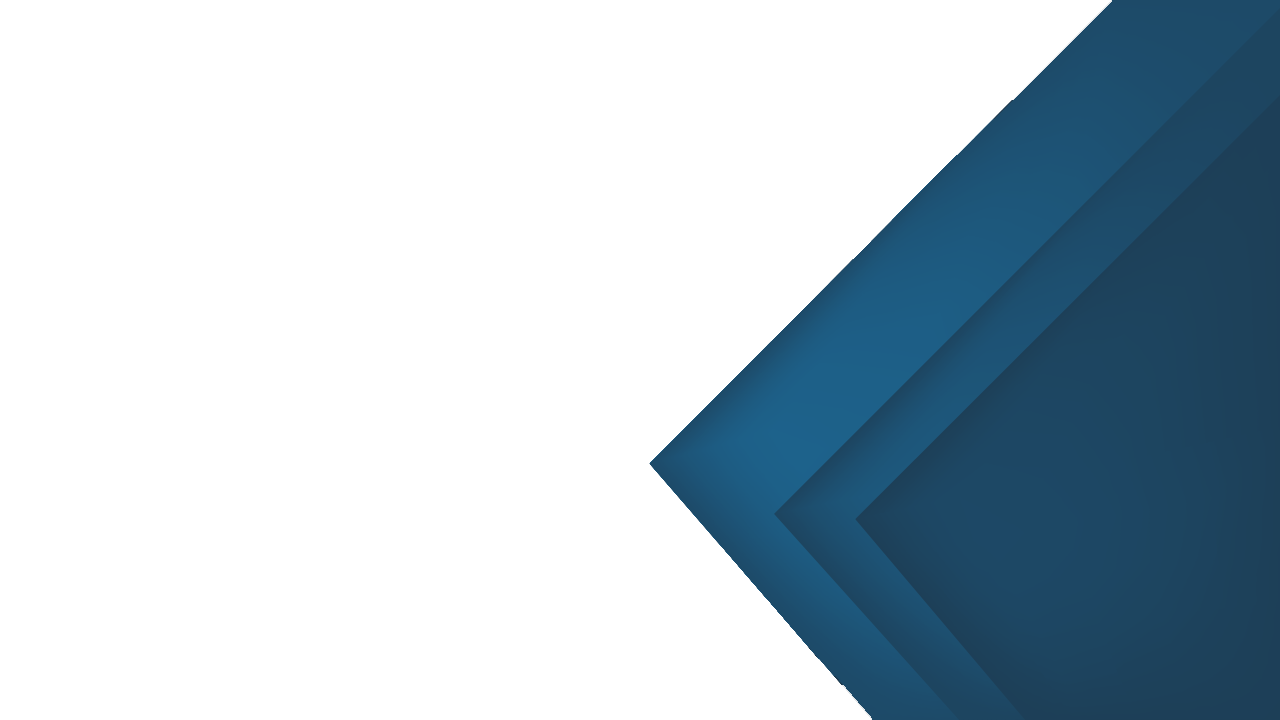 Procurement Considerations
Stephen Fender
Bureau of Justice Assistance (BJA)
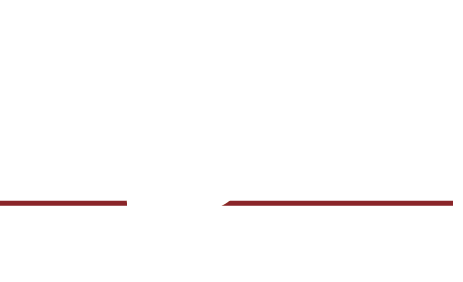 Federal Guidelines For BWC Procurement
Ensure competition for all federal funds
All procurement transactions must be conducted in a manner to provide to the maximum extent practical, open and free competition.
Grantees should follow their local/state guidelines for procurement
When deciding the specific processes for bids, timelines, and the scope of those documents, you should use your local/state guidelines.
Timeline 
Agency timeline is not a factor for compliance.
Avoid Unnecessary Restrictions on Competition
Unreasonable requirements in order to qualify for competition;
Unnecessary experience or excessive bonding;
Engaging in noncompetitive practices between firms or in noncompetitive contracts with consultants on retainer;
Staff conflicts of interest (stock ownership);
Specifying a “brand name” product without provision for an equivalent product to be offered (and without performance requirements or features being clearly described); or
Any arbitrary action in the procurement process.
Testing and Evaluation
Given the complex nature of law enforcement technology, it is not uncommon to test products before a purchase is made.
Testing and evaluation are not equal to procurement.
Testing and evaluation are often conducted using select vendor products. 
Testing and evaluation may inform the final procurement documents by serving as the foundation for procurement criteria.
Procurement Thresholds
Small purchase procedures are those relatively simple and informal procurement methods for securing services, supplies, or other property that do not cost more than the simplified acquisition threshold (currently set at $250,000). 
For purchases above the threshold Competitive Sealed Bidding is recognized as the preferred method of procurement. 
Micro purchase threshold is now $10,000. 
The non-federal entity should consider the most economical approach to the acquisition.
Sole Source
Exceptions to the prime rule of competition. These exceptions result in “sole source” or non competitive contracting.
The administrative rules are quite clear regarding the necessity to have open and free competition to satisfy grantee contractual requirements.
Grantees may make the initial determination that competition is not feasible if one of the following circumstances exists:
The item of service is available only from a single source. 
The public exigency or emergency for the requirement will not permit a delay resulting from a competitive solicitation.
After solicitation of a number of sources, competition is considered inadequate.
Non-competitive proposals that exceed the Simplified Acquisition Threshold of $250,000 must be approved by BJA.
Procurement Documentation
Monitoring documentation
It is crucial that you maintain all procurement related documentation for BJA review.
Regardless of the need for approval, all procurement decisions should be documented and evidence maintained for review. 
What was sent out, what was received, how the decision was made.
Match Requirements
Treated as the same as federal funds 
All documentation should be maintained
Federal procurement rules apply
Notes on Competitive Sealed Bidding
Used when the following conditions exist: 
The requirement can be described and is finite and specific in detail. The contract will be awarded to the lowest responsive (the bid meets all the requirements of the solicitation including design specifications), and responsible bidder (the contractor has the capability in all respects) that can accomplish the contract requirements. 
There are two or more contractors that could satisfy the requirement and are willing and able to compete for the contract. 
There is enough time available to issue the solicitation, conduct a public bid opening, and award a firm fixed-price contract to the lowest responsive and responsible bidder. 
The requirement to hold “negotiations/discussions” is not necessary and does not exist
[Speaker Notes: Notes if needed.]
Questions and Answers
Resources
BJA Body-Worn Camera Toolkit
https://www.bja.gov/bwc/topics-gettingstarted.html

BJA BWC Podcast Series on iTunes
https://itunes.apple.com/us/podcast/bja-bwc-podcast-series/id1052357304?mt=2	

Body-Worn Camera Training and Technical Assistance
http://www.bwctta.com/

Generic Request for Proposals (RFP)
http://bwctta.com/resources/bwc-resources/generic-request-proposals-rfp 

2015 DOJ Financial Guide
http://ojp.gov/financialguide/DOJ/pdfs/2015_DOJ_FinancialGuide.pdf

Federal Procurement Guide 
http://ojp.gov/financialguide/PDFs/New%20Procurement%20Guide_508compliant.pdf
Bureau of Justice AssistanceOffice of Justice ProgramsU.S. Department of Justice
Contact:  Stephen Fender
	  Division Chief
	  810 Seventh Street NW.
	  Washington, DC 20531
	  Tel: 202-532-0027
	  stephen.fender@usdoj.gov